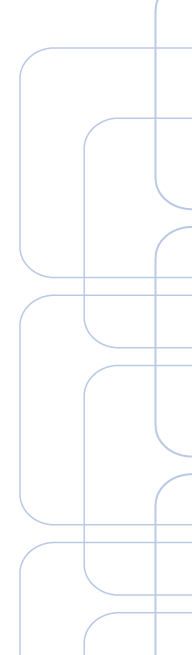 TRAINING SLIDES FOR:
INTERPRETING THE MMPI-2-RF
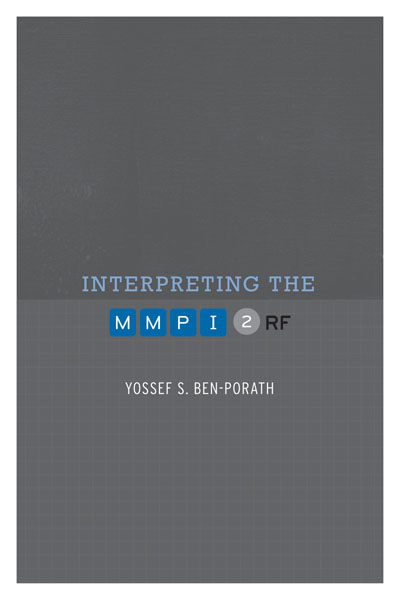 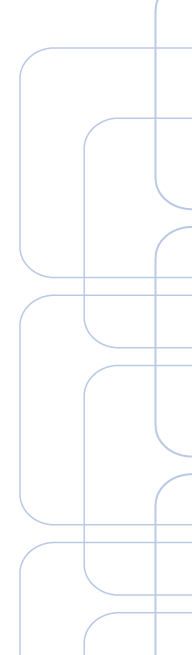 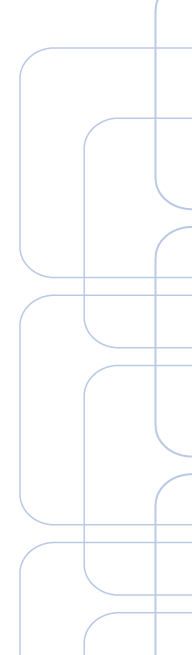 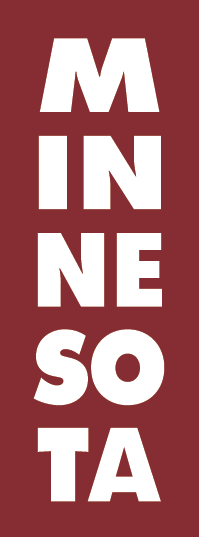 MMPI-2-RF Training Slides, University of Minnesota Press, 2015.  Copyright for all MMPI® and MMPI-2-RF® materials are held by the Regents of the University of Minnesota.
Chapters 6-8: - Interpreting the mmpi-2-rf validity scales- interpreting the mmpi-2-rf substantive scales- interpreting the mmpi-2-rf: recommended     framework and process
MMPI-2-RF Interpretation
Scale-by-scale interpretive recommendations in:
Chapter 6 - Validity Scales
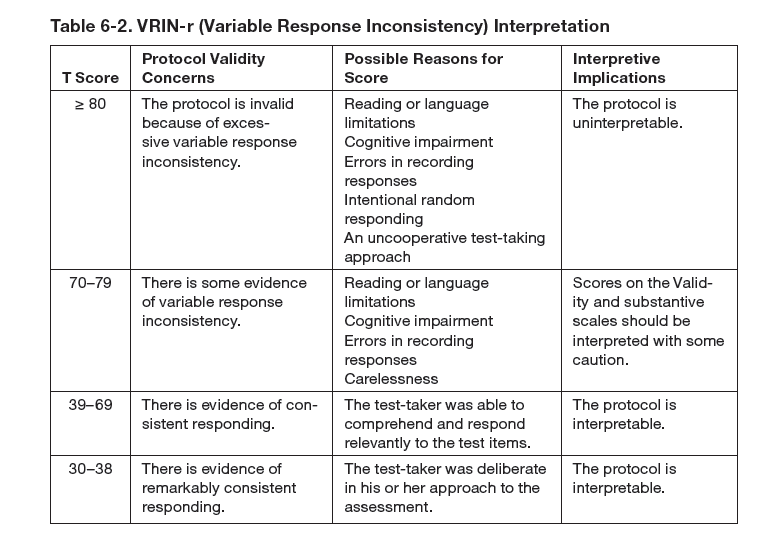 MMPI-2-RF Interpretation
Scale-by-scale interpretive recommendations in:
Chapter 6 - Validity Scales
Chapter 7 - Substantive Scales
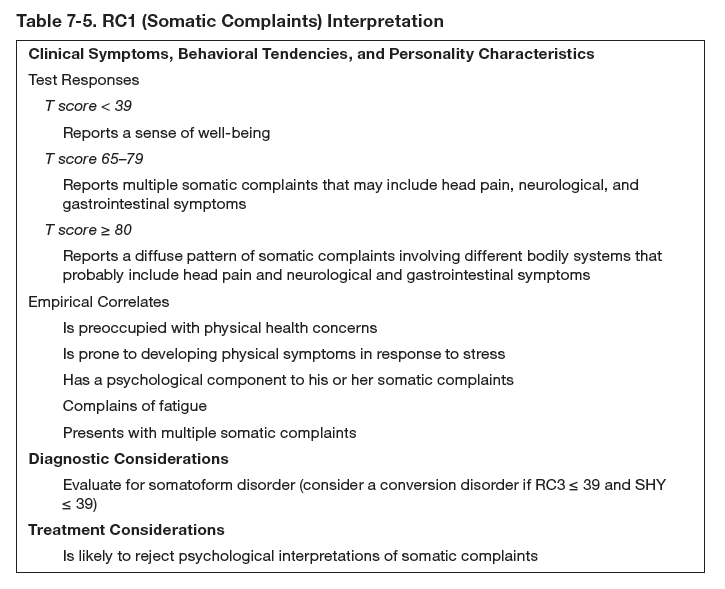 MMPI-2-RF Interpretation
Scale-by-scale interpretive recommendations in:
Chapter 6 - Validity Scales
Chapter 7 - Substantive Scales
Framework and Process for MMPI-2-RF Interpretation (Chapter 8)
Framework and Sources
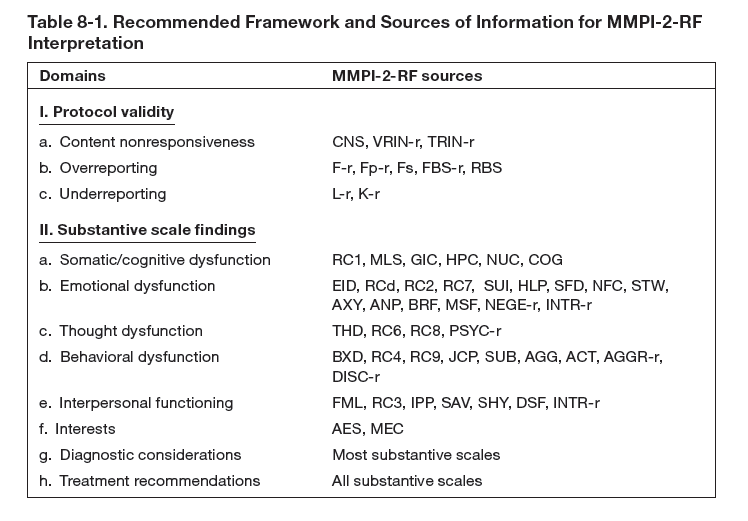 MMPI-2-RF Interpretation
Scale-by-scale interpretive recommendations in:
Chapter 6 - Validity Scales
Chapter 7 - Substantive Scales
Framework and Process for MMPI-2-RF Interpretation (Chapter 8)
Framework and Sources 
Interpretation Worksheet
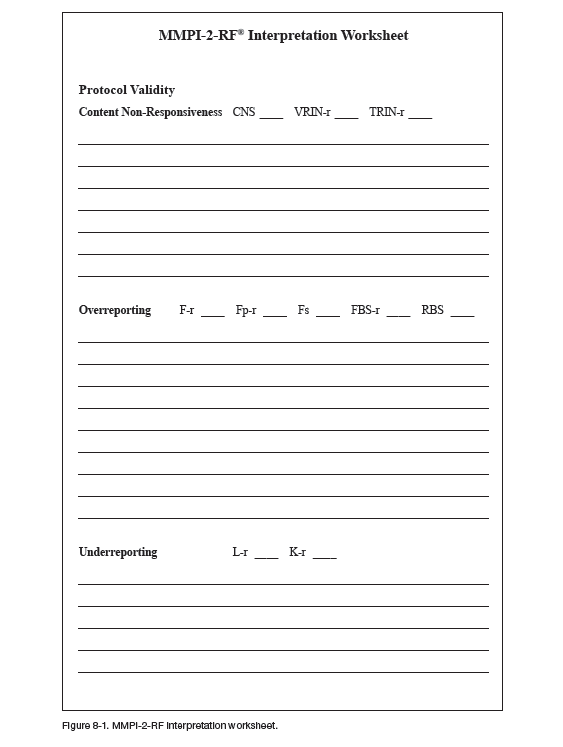 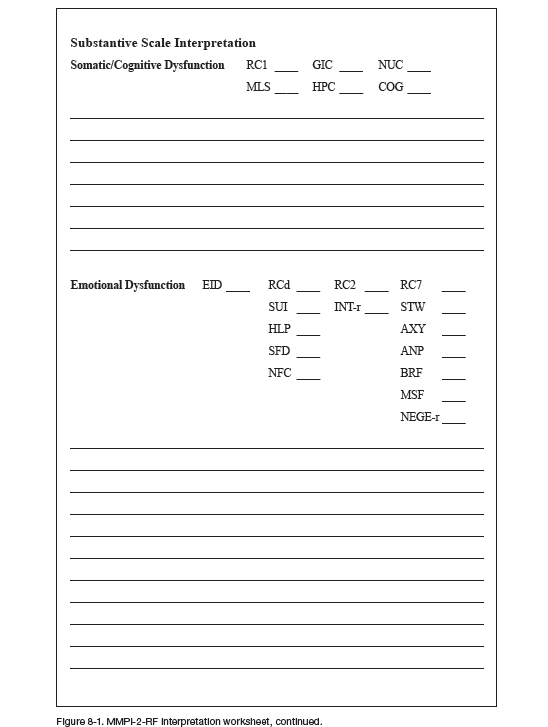 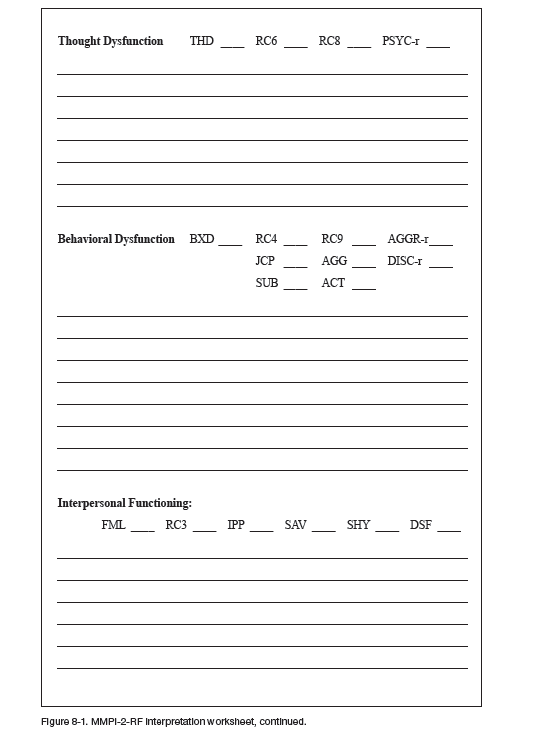 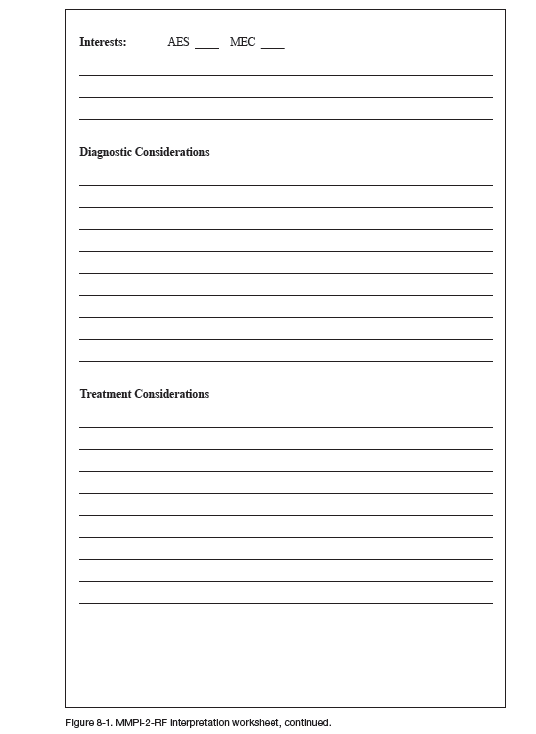 MMPI-2-RF Interpretation
Scale-by-scale interpretive recommendations in:
Chapter 6 - Validity Scales
Chapter 7 - Substantive Scales
Framework and Process for MMPI-2-RF Interpretation (Chapter 8)
Framework and Sources 
Interpretation Worksheet
Validity Scale Interpretation
Threats to Protocol Validity and Confounds
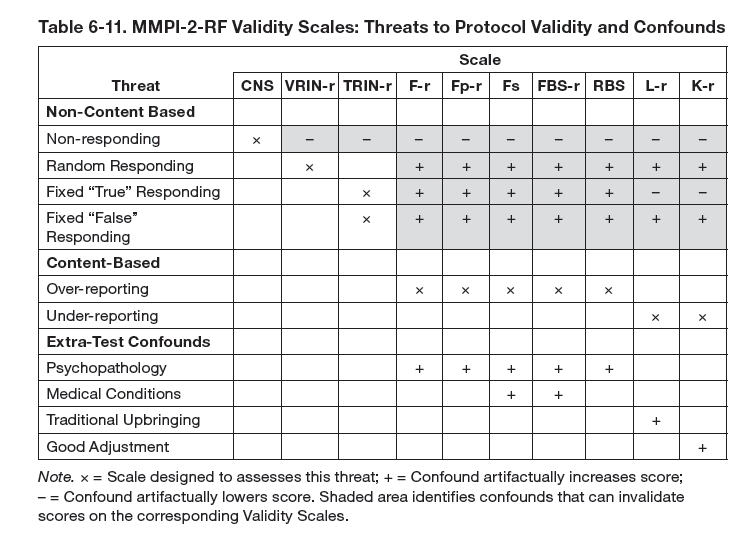 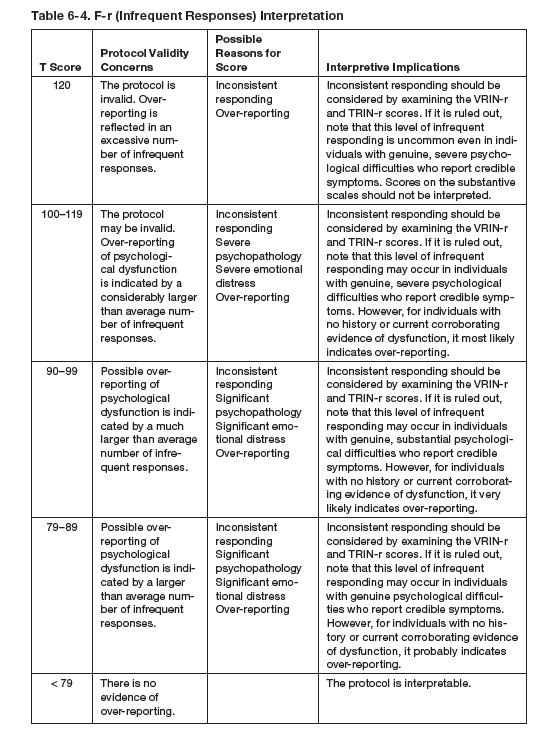 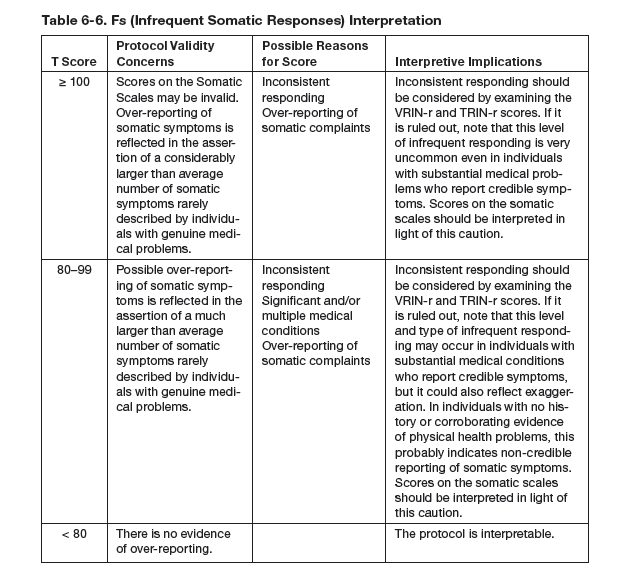 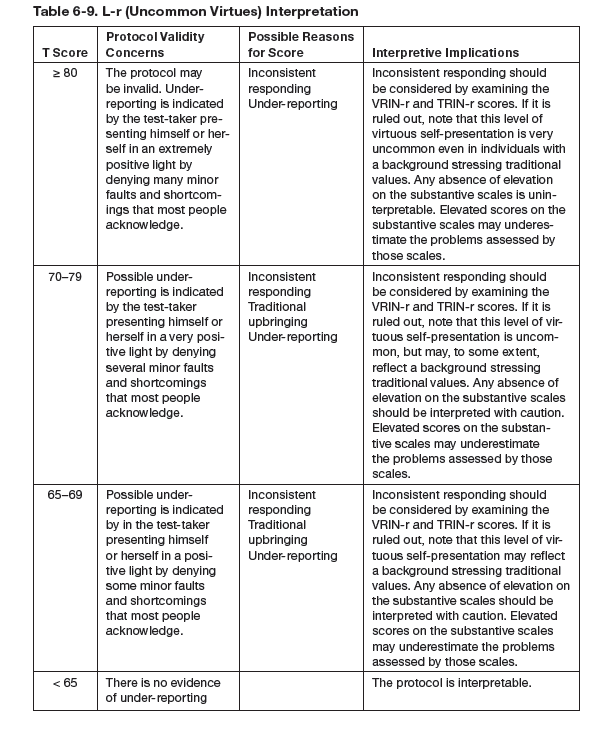 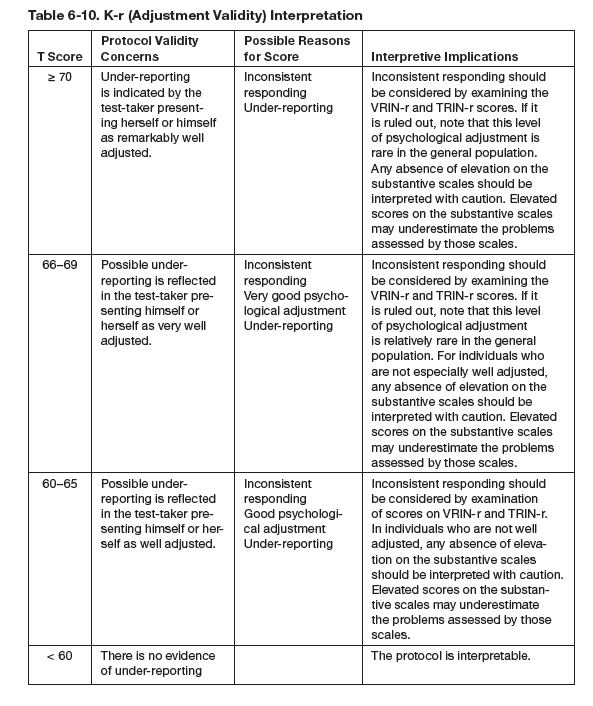 MMPI-2-RF Interpretation
Scale-by-scale interpretive recommendations in:
Chapter 6 - Validity Scales
Chapter 7 - Substantive Scales
Framework and Process for MMPI-2-RF Interpretation (Chapter 8)
Framework and Sources 
Interpretation Worksheet
Validity Scale Interpretation
Threats to Protocol Validity and Confounds
Examples
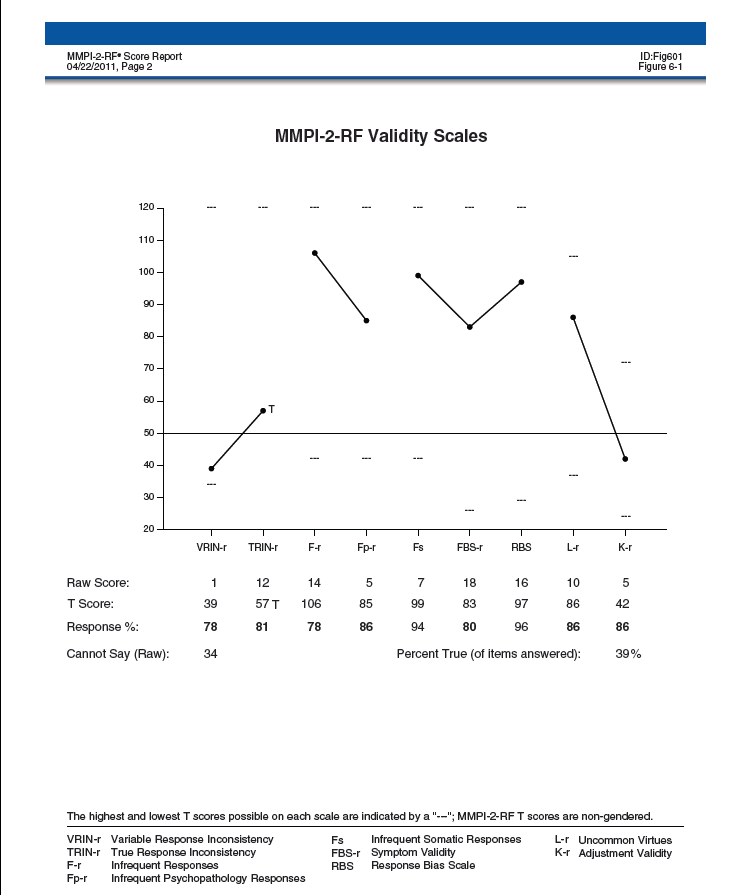 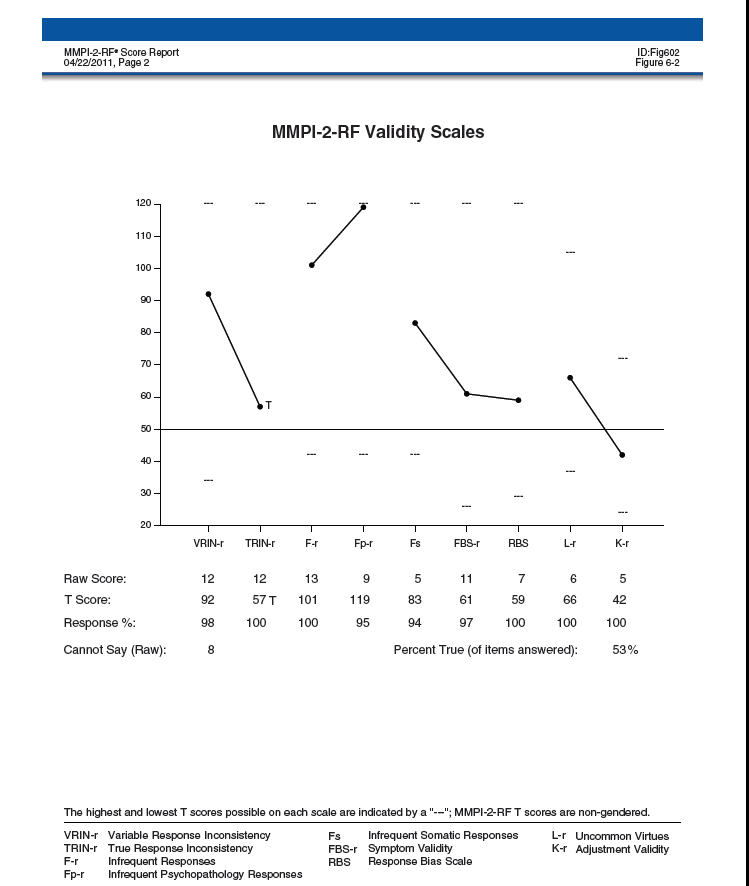 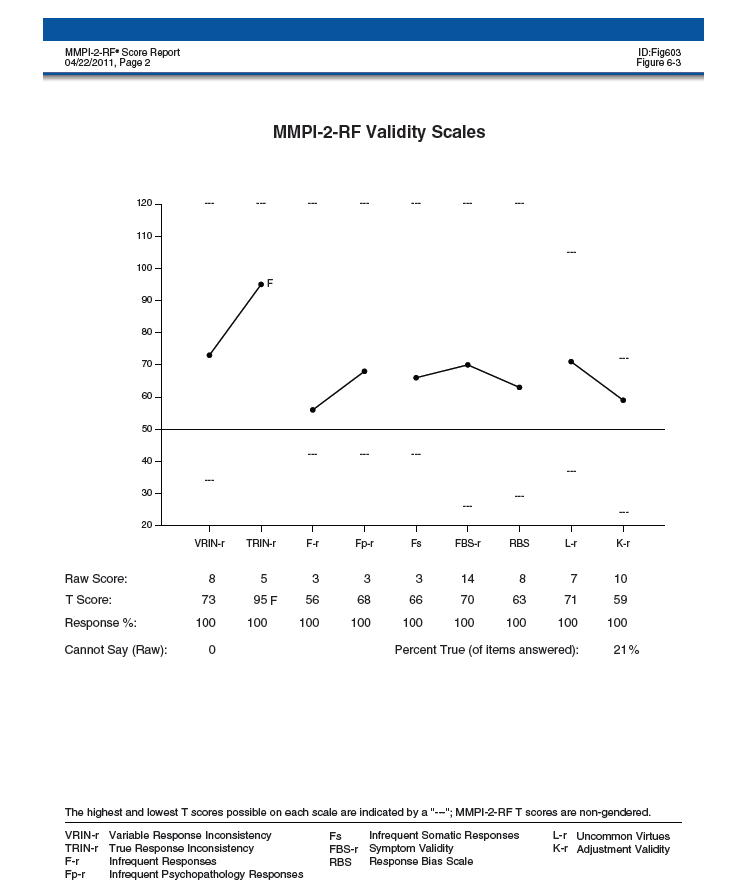 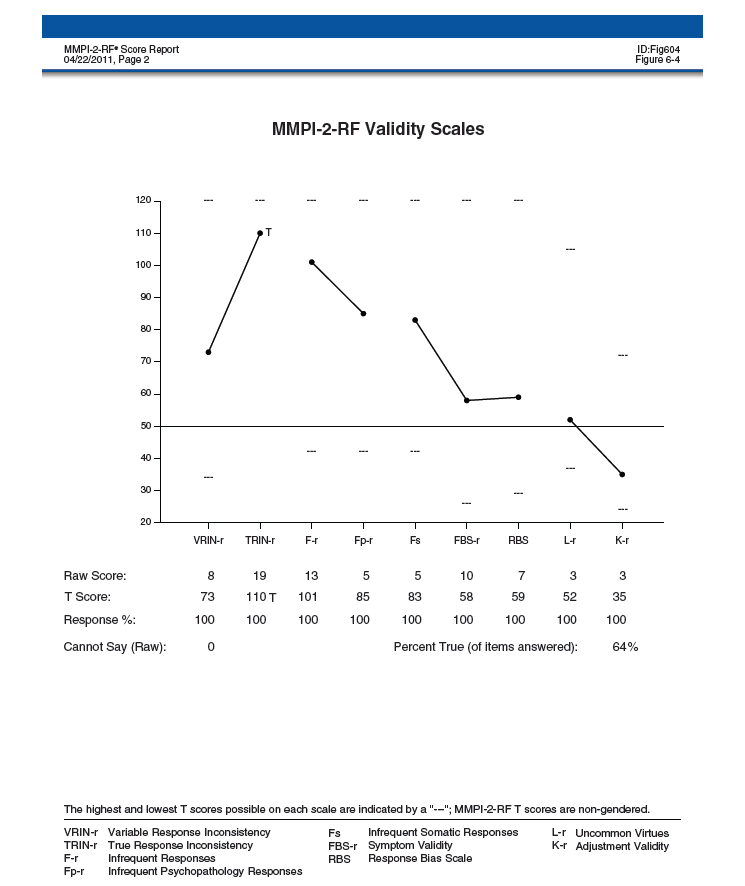 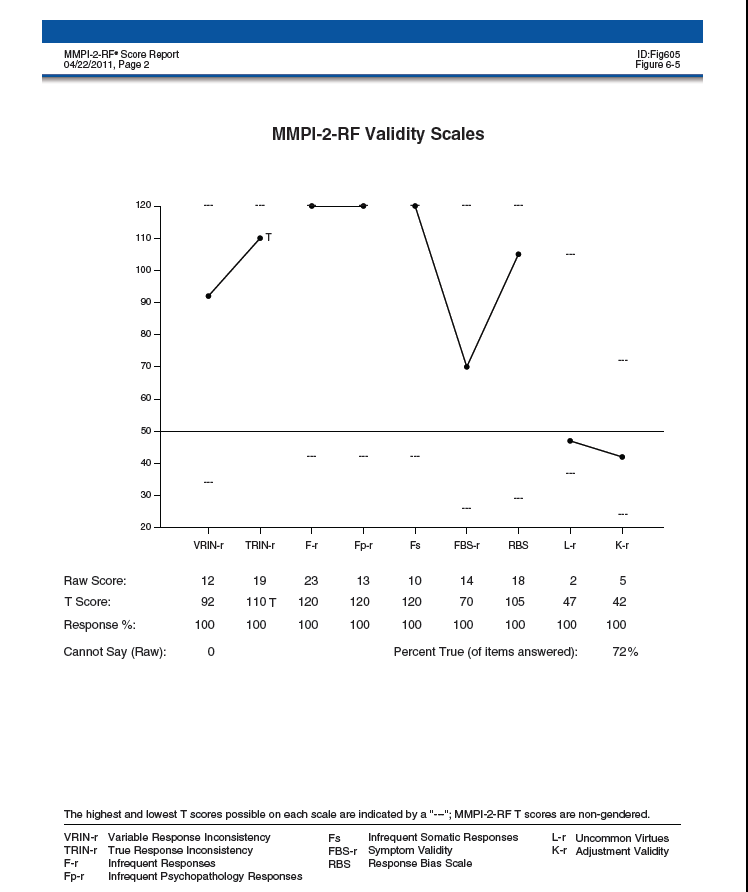 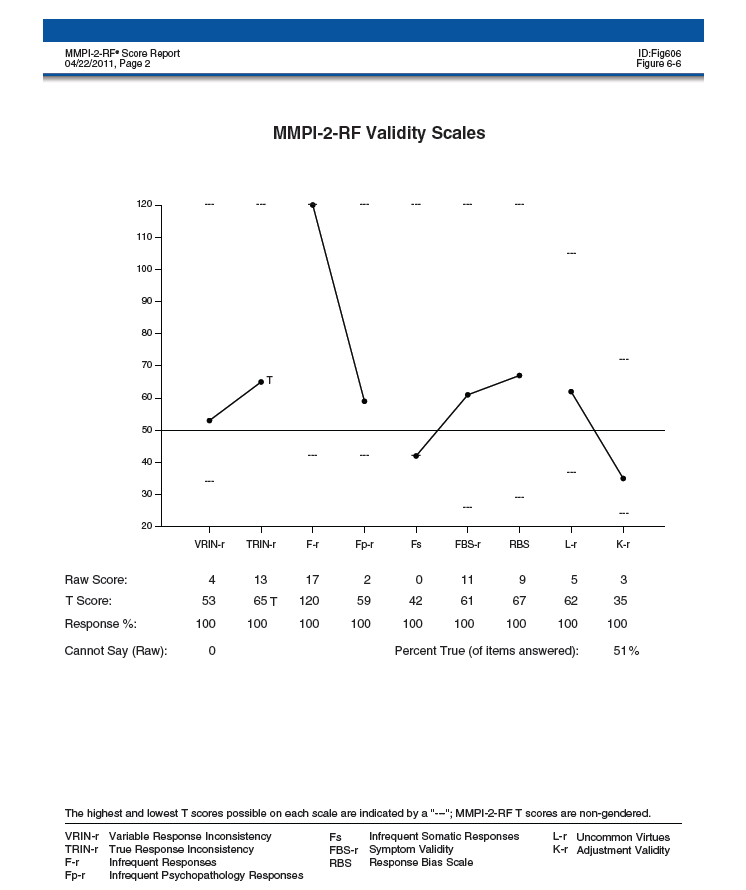 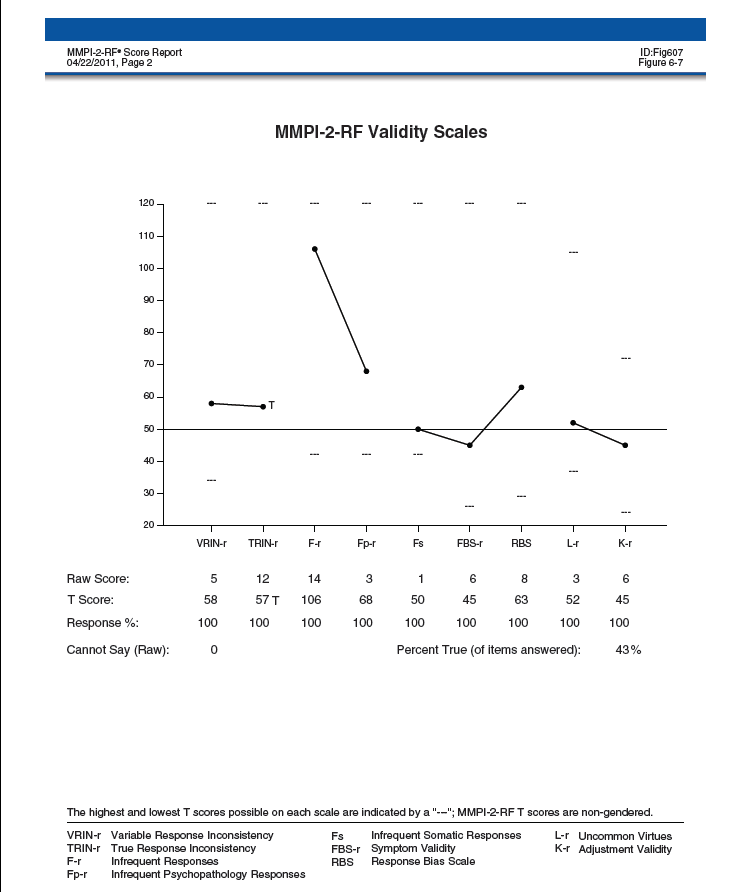 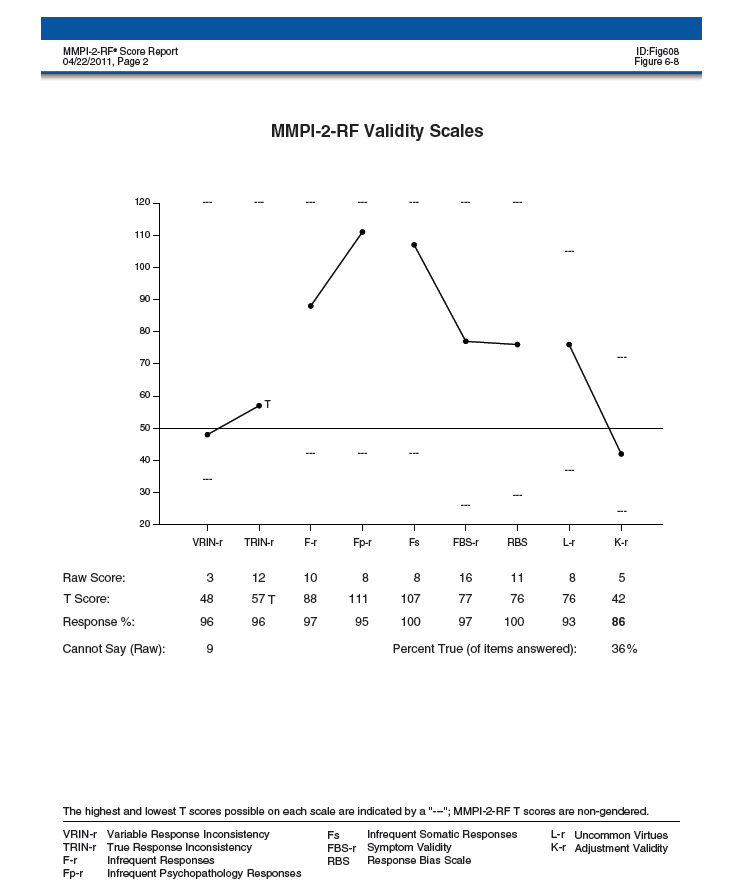 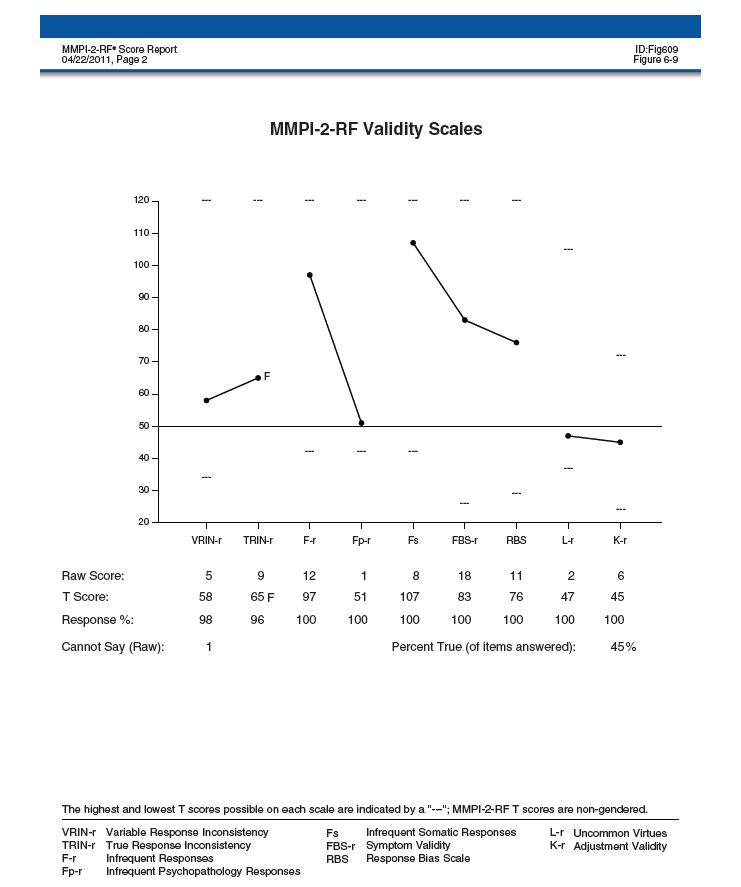 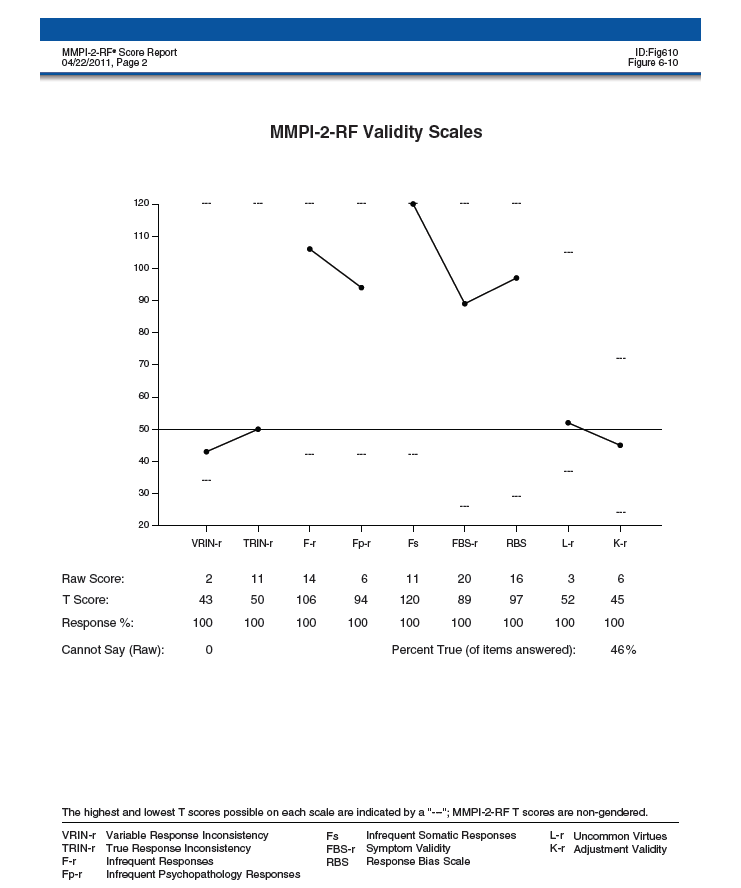 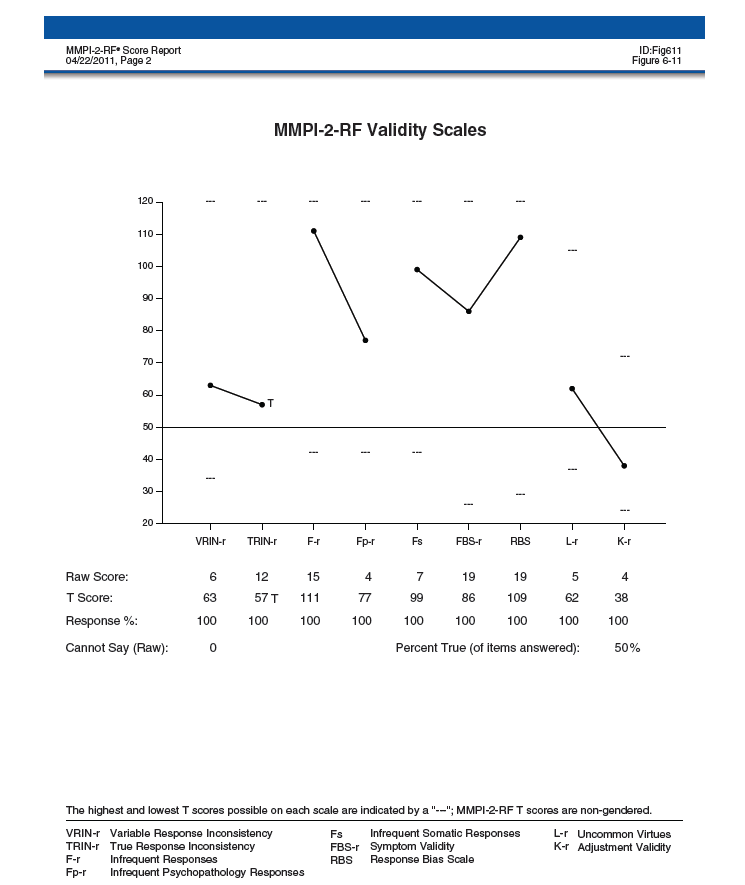 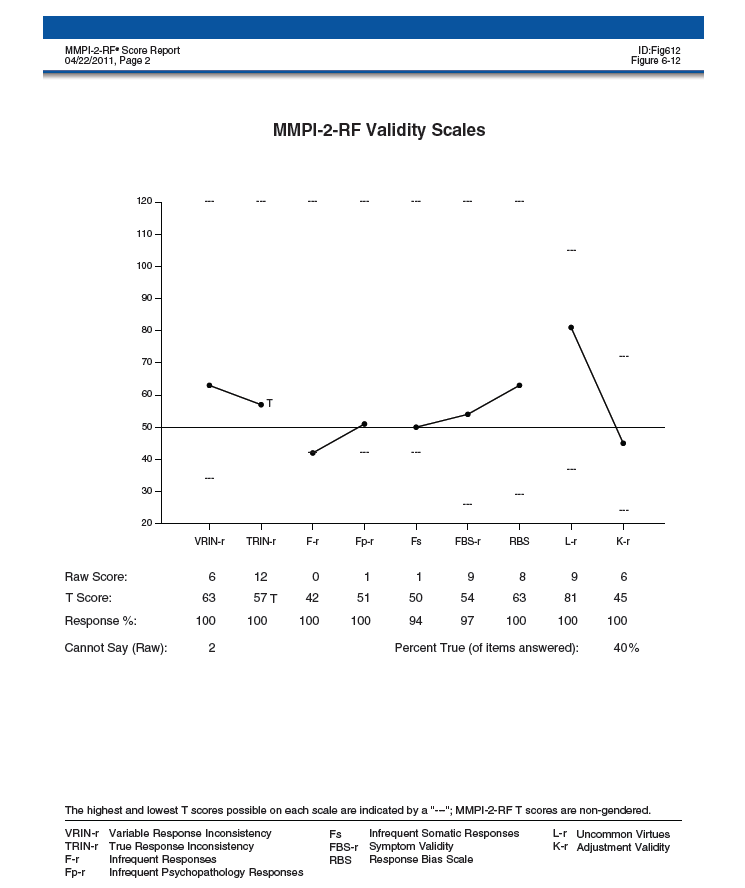 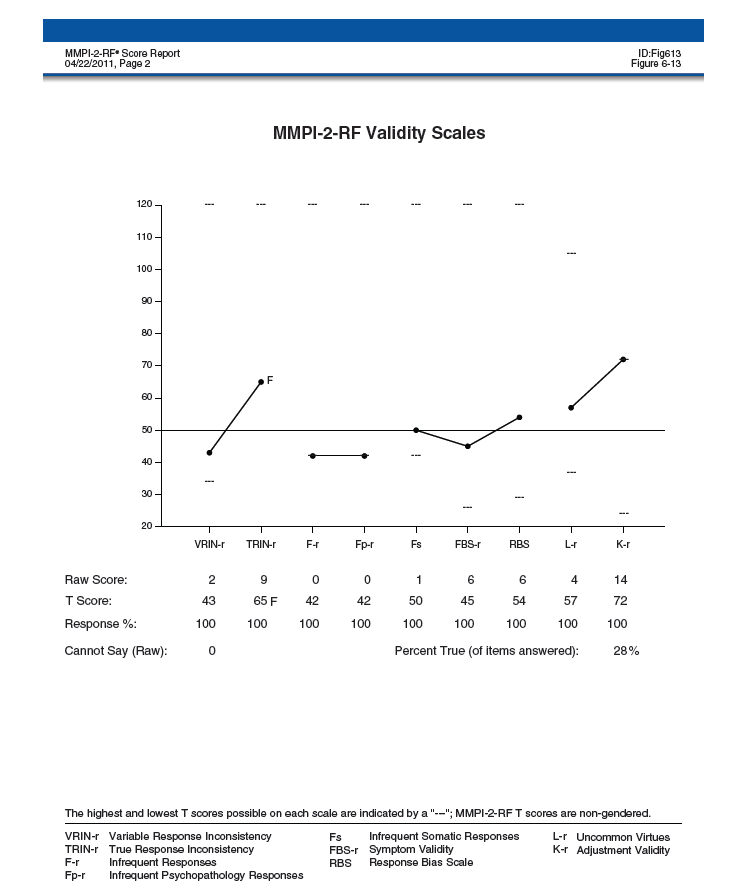 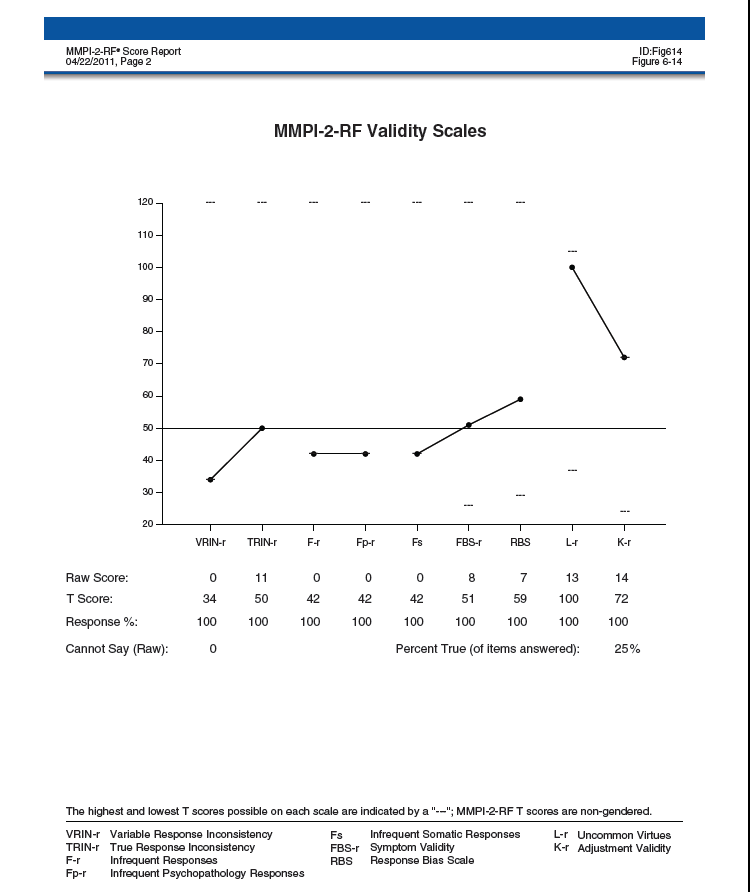 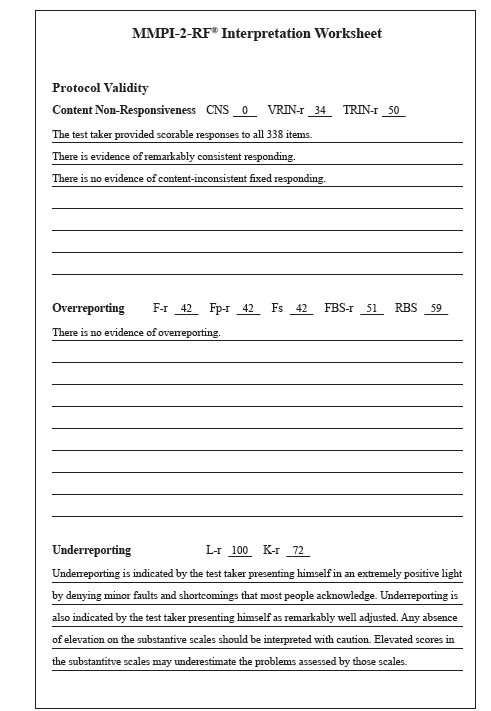 MMPI-2-RF Interpretation
Substantive Scale Interpretation
Begin with Higher-Order Scales
If only one is elevated, use it as starting point then interpret all RC, Specific Problems, PSY-5 scales in that area
When interpreting RC Scales:
proceed in order of elevation
incorporate relevant SP Scales and PSY-5
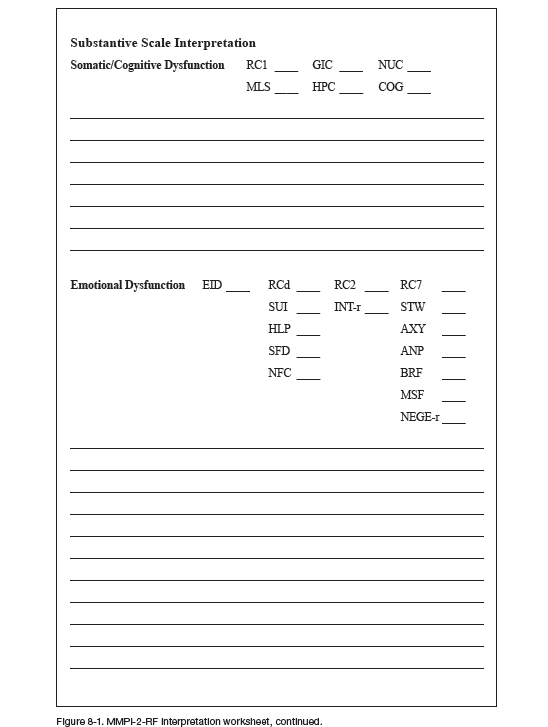 MMPI-2-RF Interpretation
Substantive Scale Interpretation
Begin with Higher-Order Scales
If only one is elevated, use it as starting point then interpret all RC, Specific Problems, PSY-5 scales in that area
When interpreting RC Scales:
proceed in order of elevation
incorporate relevant SP Scales and PSY-5
If more than one H-O Scale is elevated, use highest as starting point, then proceed to next highest
If no H-O Scale is elevated, proceed to RC Scales and interpret by domain in order of elevation incorporating relevant SP and PSY-5 scales
MMPI-2-RF Interpretation
Substantive Scale Interpretation
Once all H-O and RC Scales are covered: 
Interpret any remaining elevated SP Scales
Interpret Interpersonal and Interest scales
If relevant, add diagnostic and treatment considerations
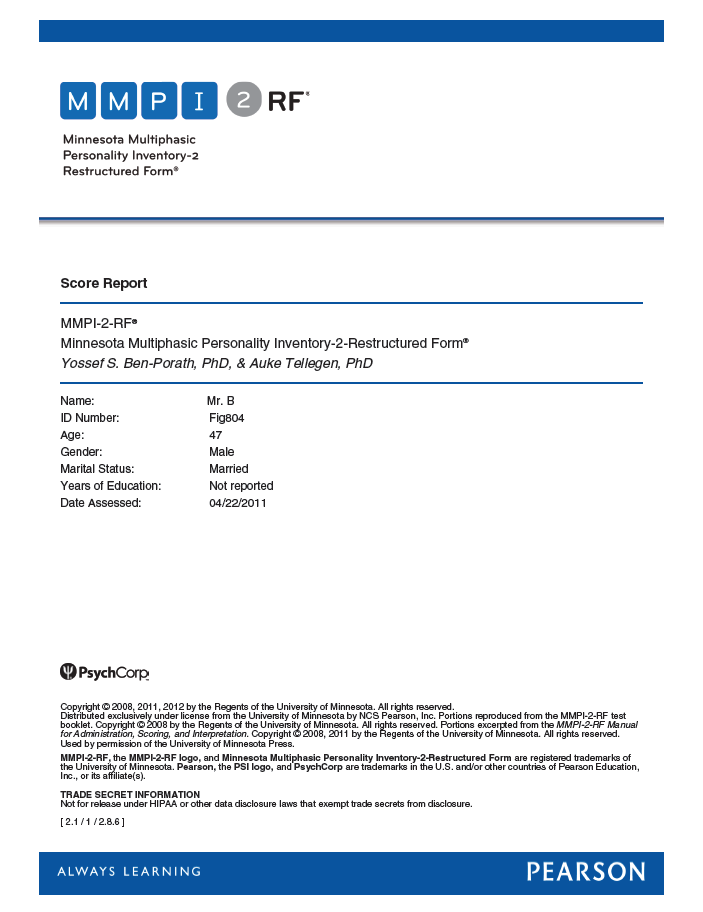 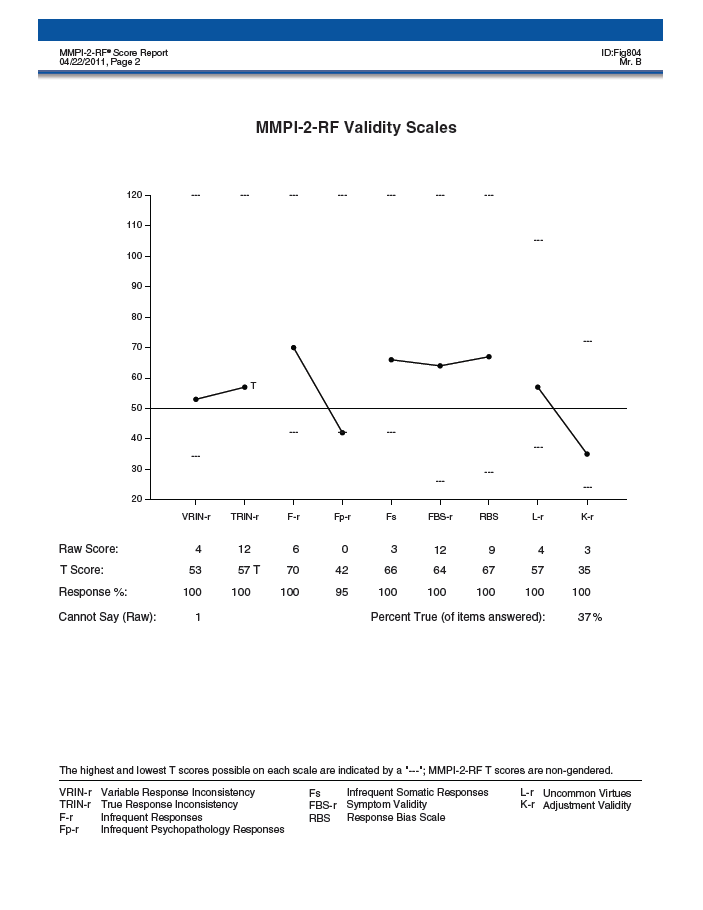 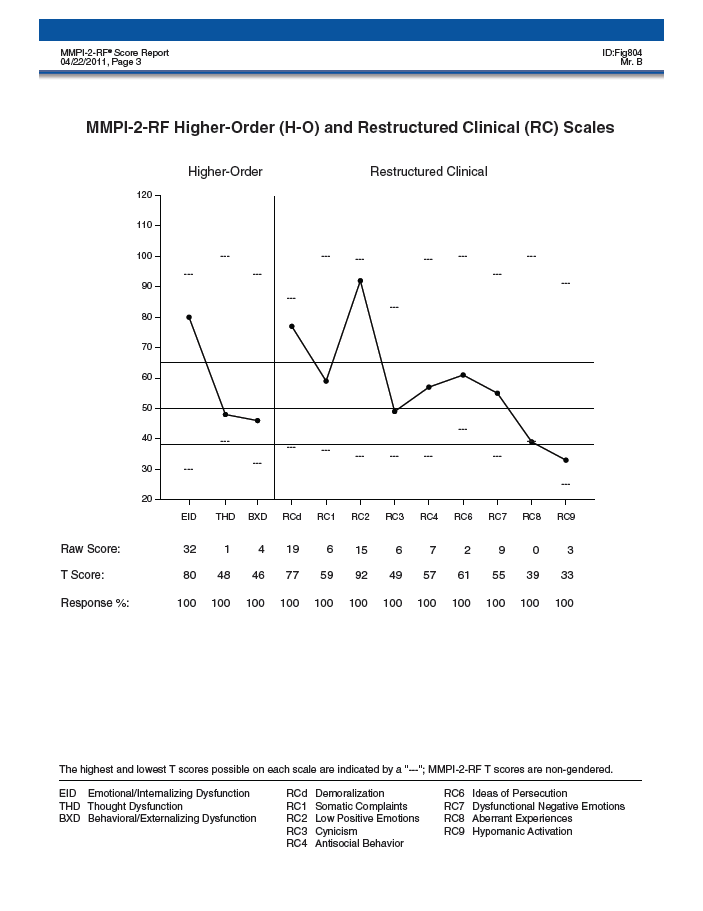 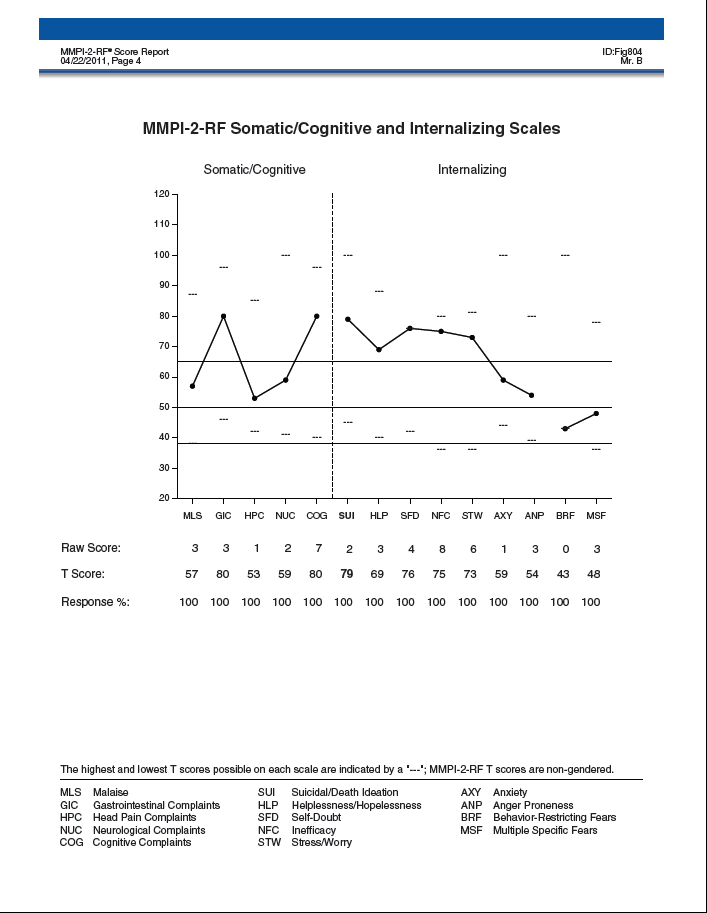 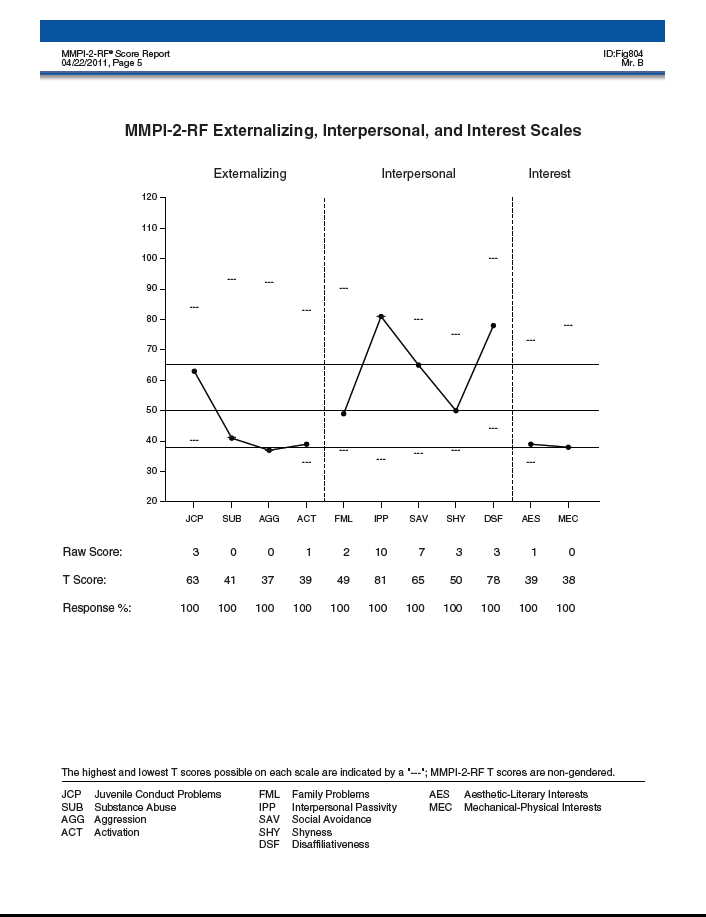 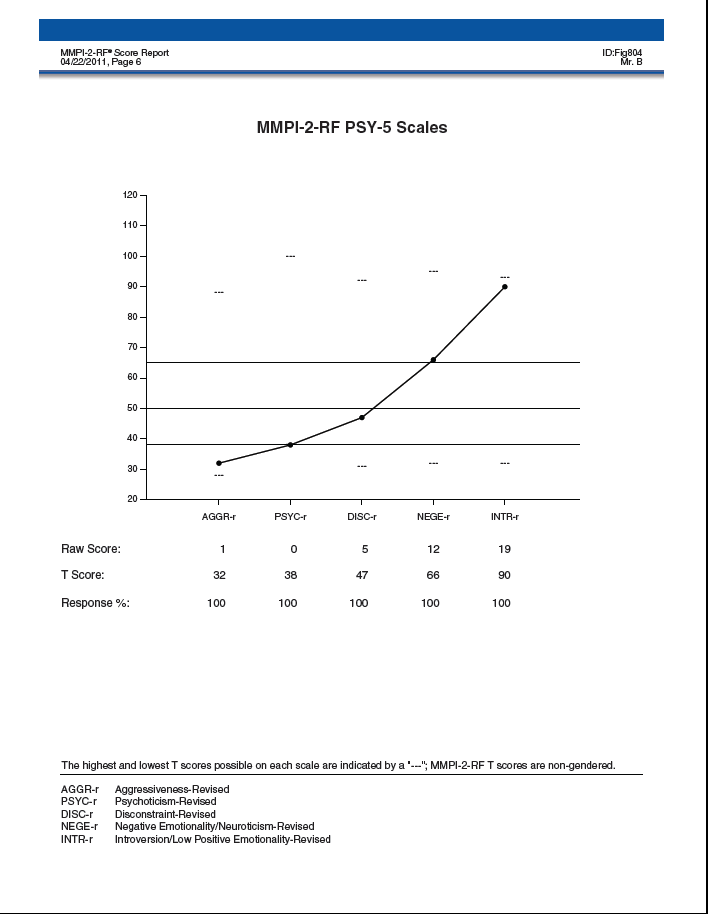 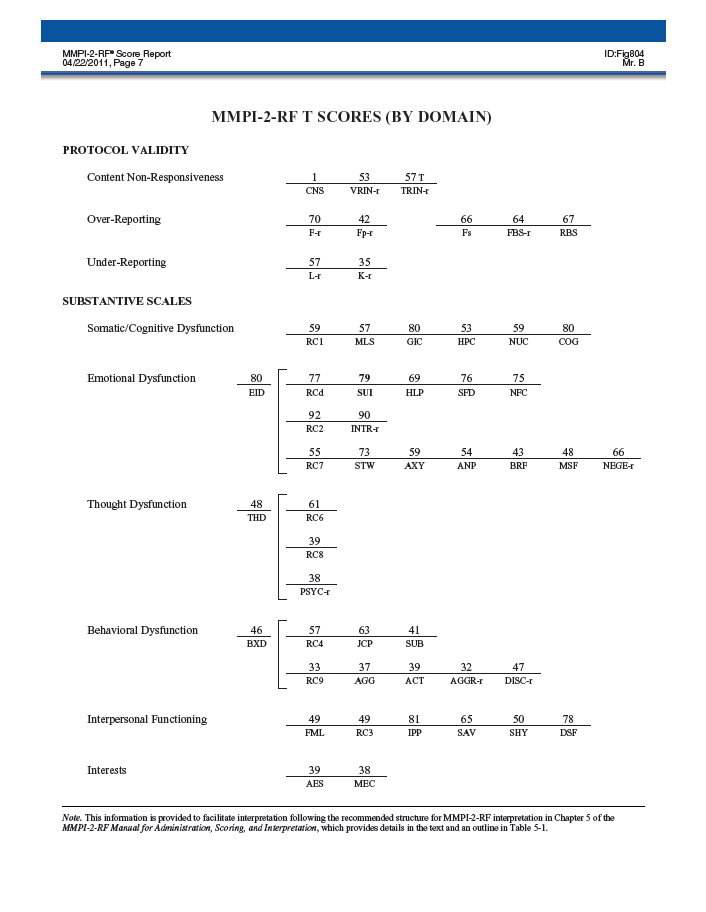 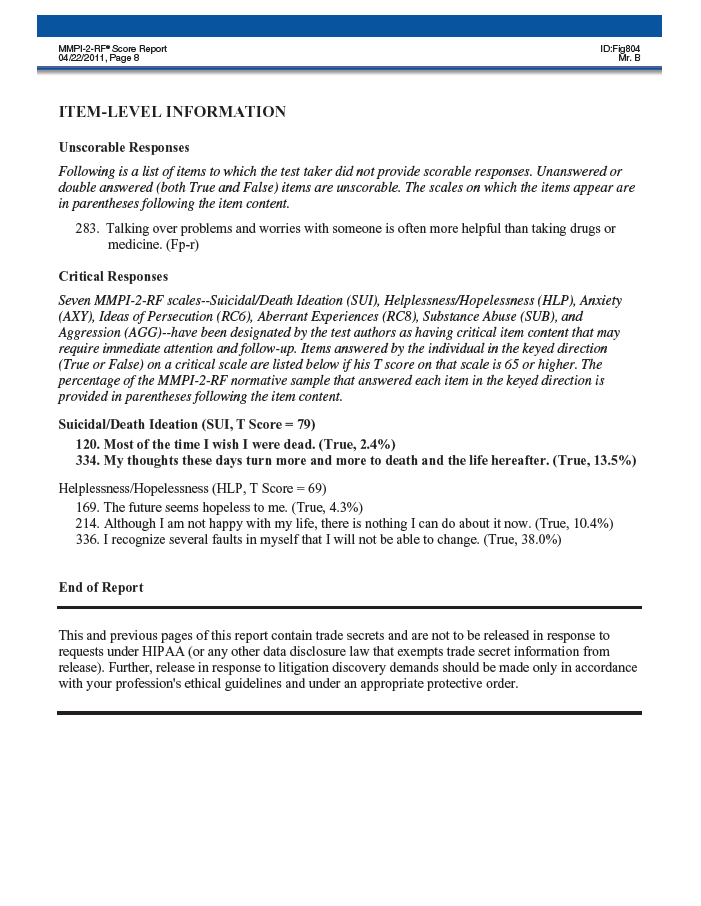 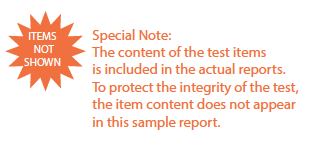 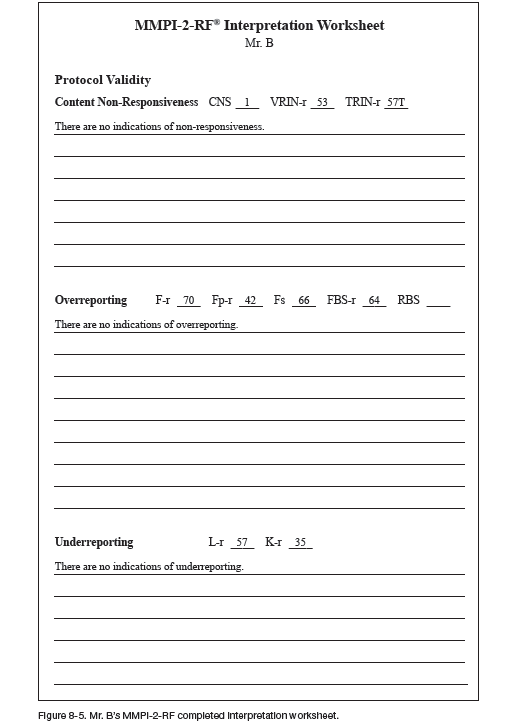 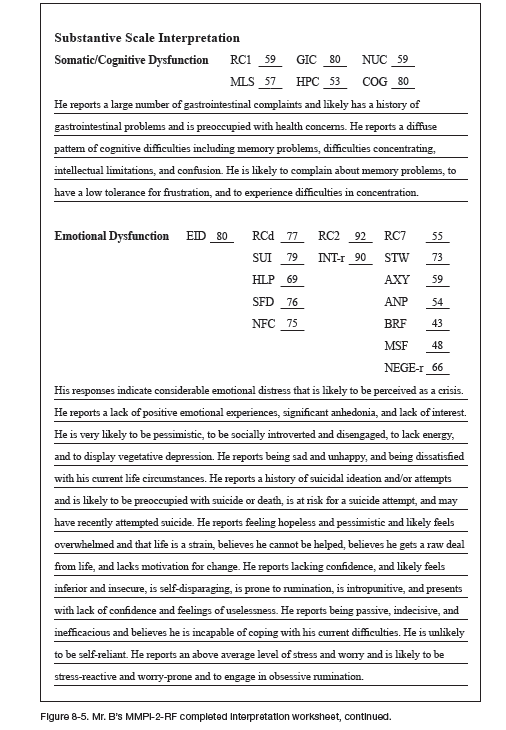 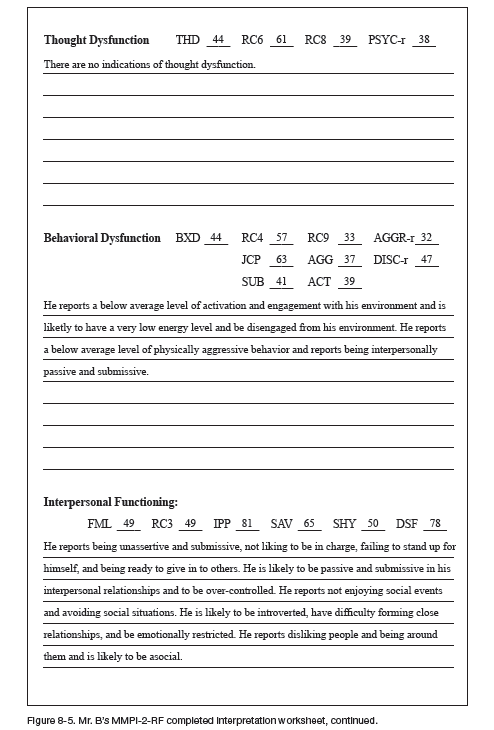 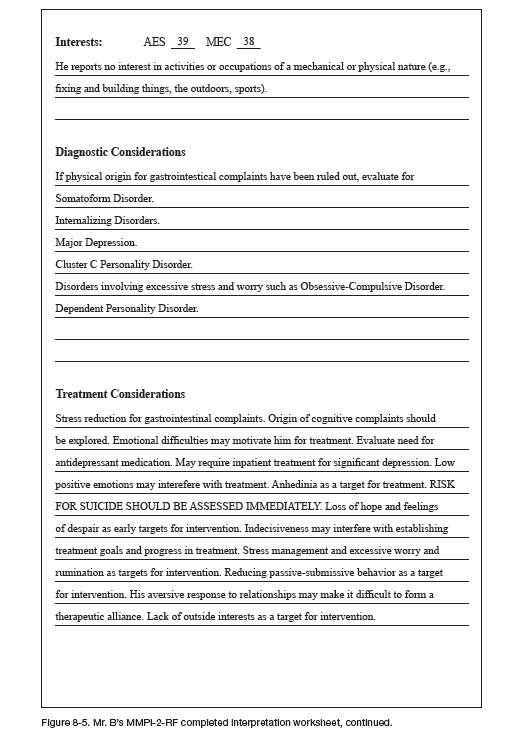 For additional information on this chapter, please reference:

Ben-Porath, Y.S. (2012). Interpreting the MMPI-2-RF. Minneapolis: University of Minnesota Press.